Unit 10 Our school trip
Lesson 1 - Period 2
01
Warm-up and Review
MATCHING
GAME
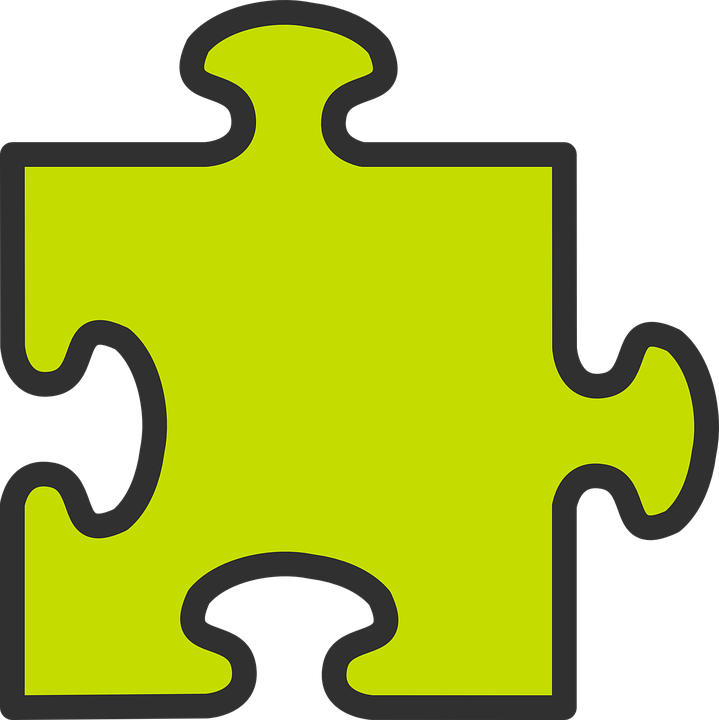 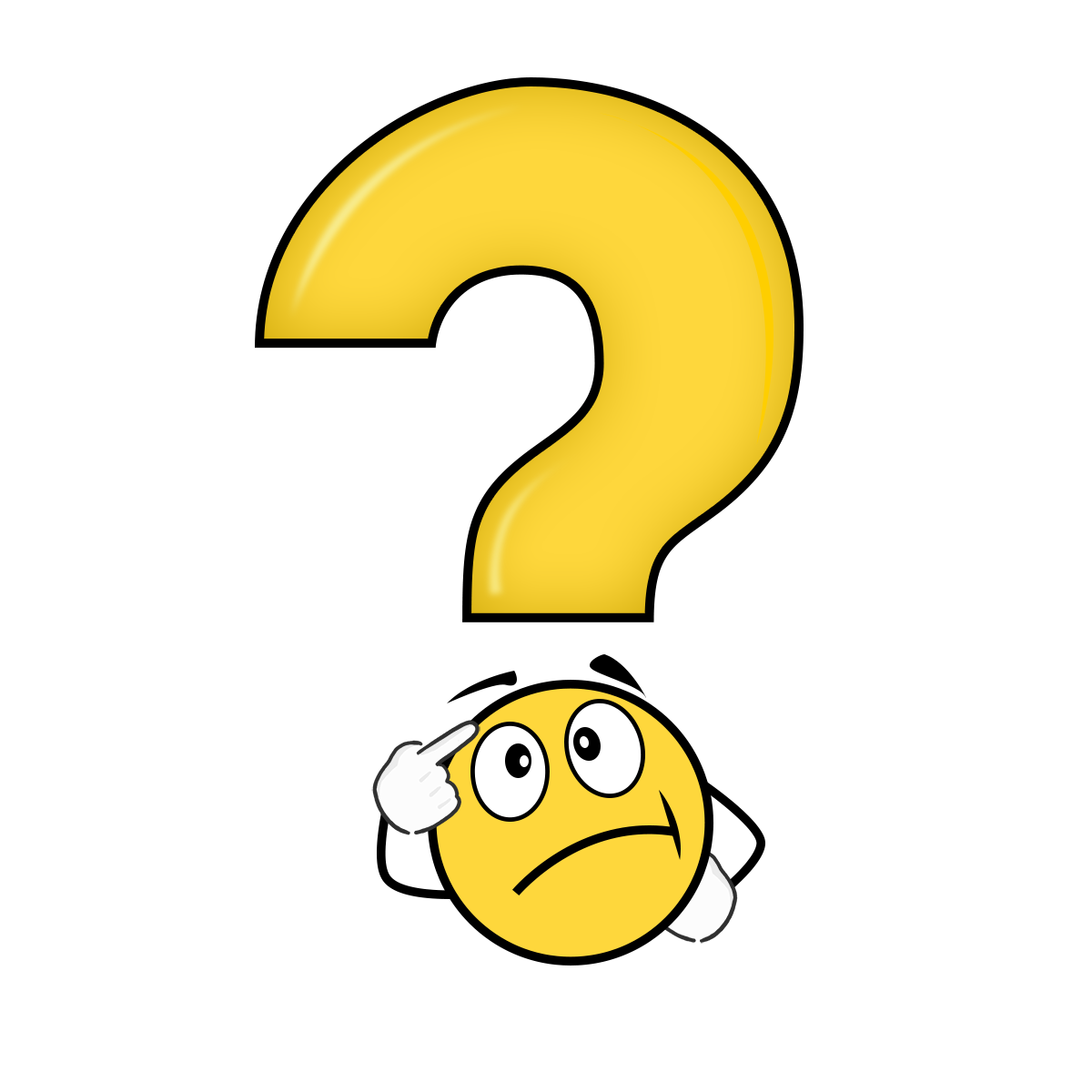 4
Matching
1
2
3
4
d
a
c
b
Hoan Kiem Lake
Ba Na Hills
Bai Dinh Pagoda
Suoi Tien Theme Park
02
Activity 1. 
Listen and tick or cross.
Listen and tick or cross
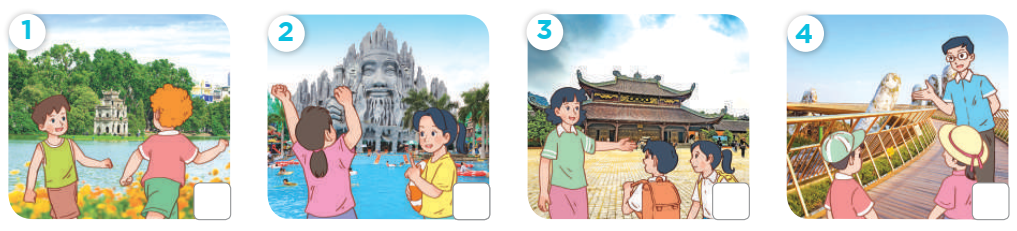 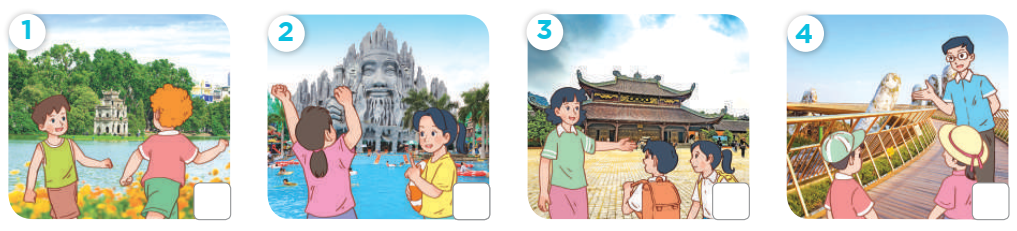 Listen and tick or cross
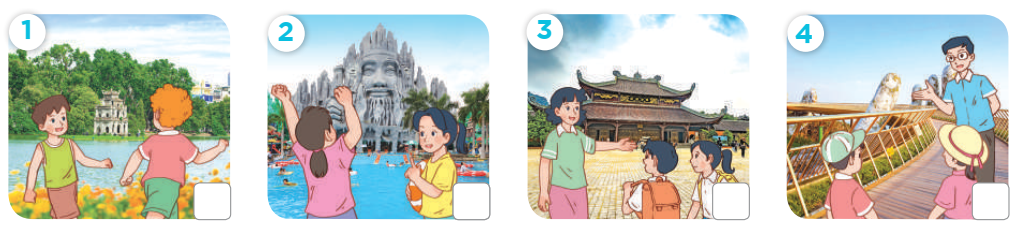 
Listen and tick or cross
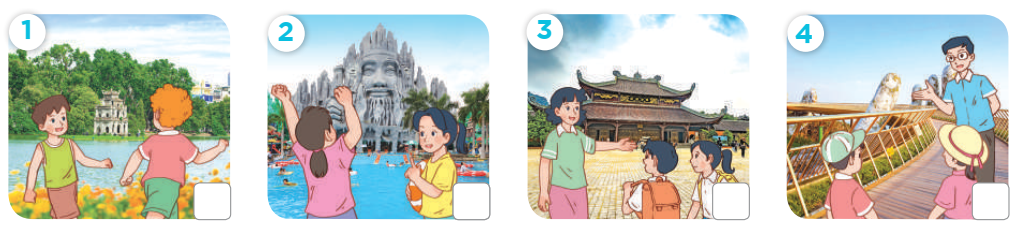 
Listen and tick or cross
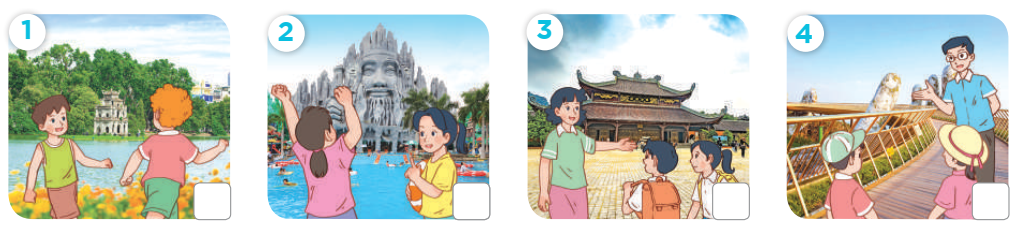 
Listen and tick or cross
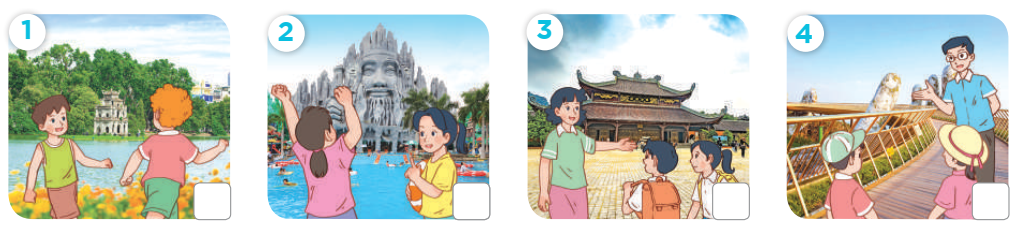 
Listen and tick or cross
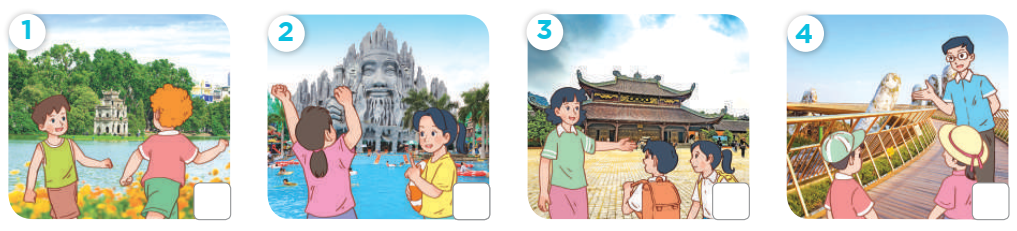 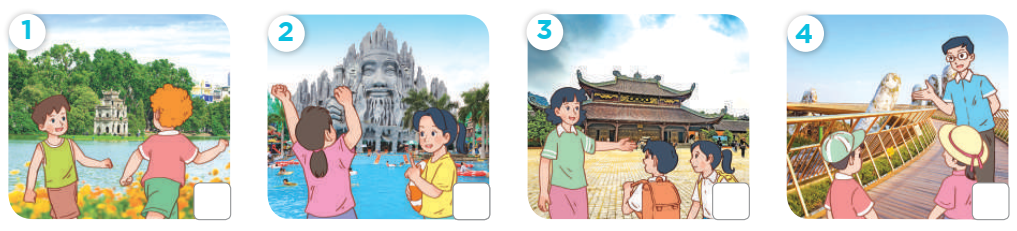 



03
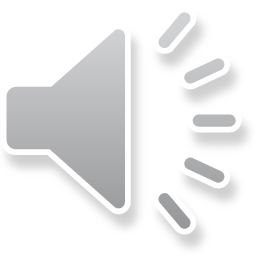 Activity 2.Read and circle.
Read and circle
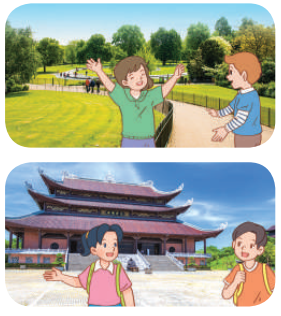 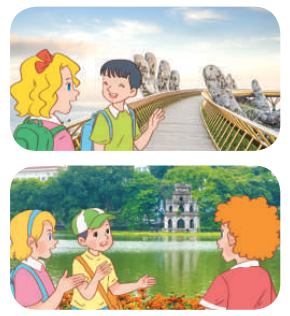 Read and complete.
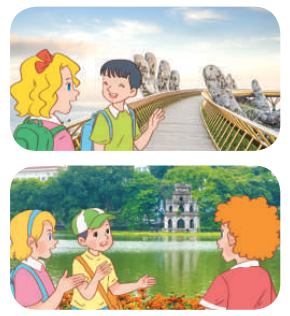 1. A: Did they go to Ba Na Hills last weekend?
     B: Yes, they did. / No, they didn’t. It was beautiful!
Read and complete.
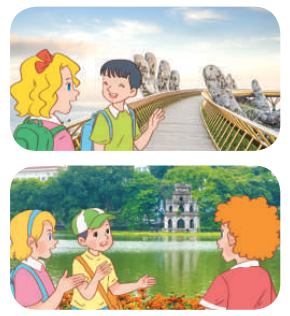 2. A: Did your class go to Ho Tay Water Park?
     B: No, we don’t / didn’t. We went to Hoan Kiem Lake / Thu Le Zoo.
Read and complete.
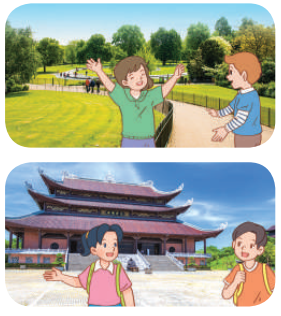 3. A: Did they go to Hyde Park on the school trip last summer?
B: Yes, they did / do. It was great!
Read and complete.
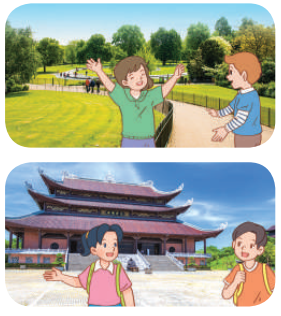 4. A: Did / Do they go to the Opera House on the school trip last year? 
B: No, they didn’t. They went to Bai Dinh Pagoda / Ba Na Hills.
04
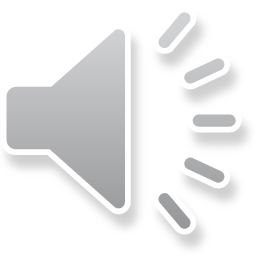 Activity 3. 
Listen, complete and sing.
Listen, complete and sing
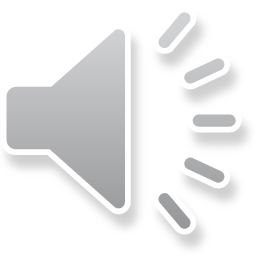 Did they go to Suoi Tien Theme Park?
Did they go to Suoi Tien Theme Park? Yes, they did. Yes, they did. Did they (1) ________ a film there? No, they didn’t. No, they didn’t. Did they swim in the (2) __________________ ? Yes, they did. Yes, they did. Did they play (3) _________________ there? No, they didn’t. No, they didn’t.
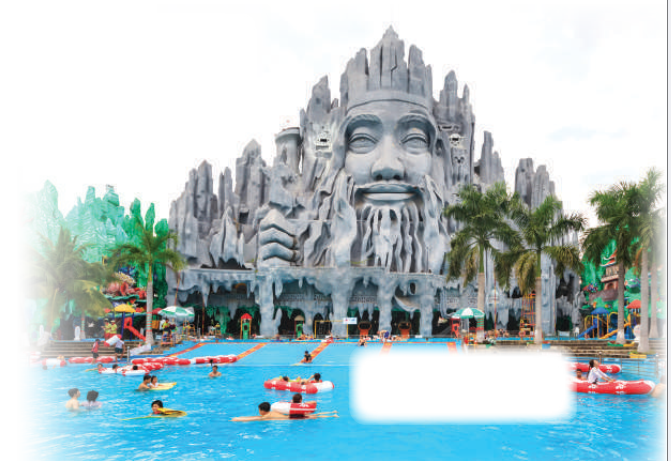 05
Fun corner and Wrap-up
21
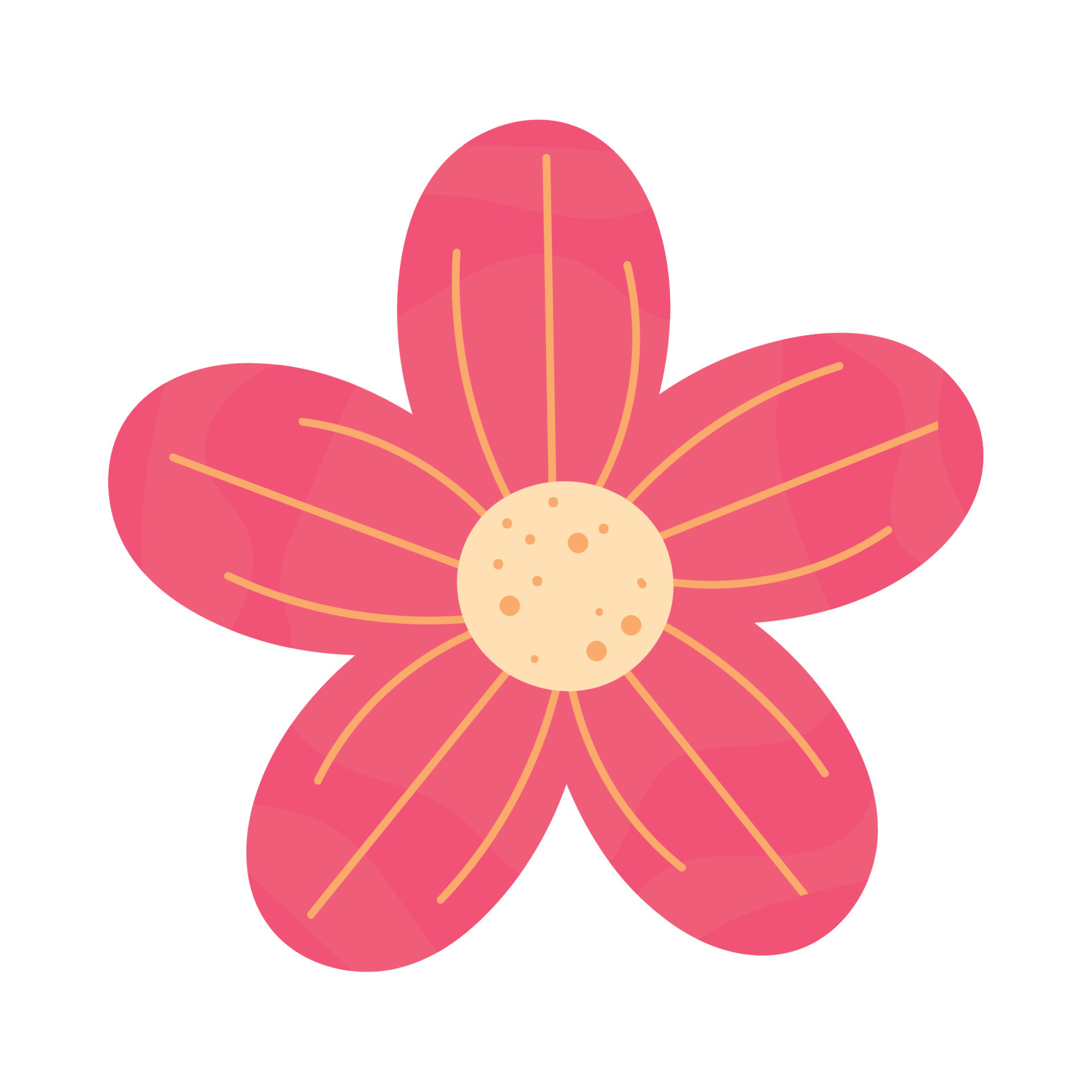 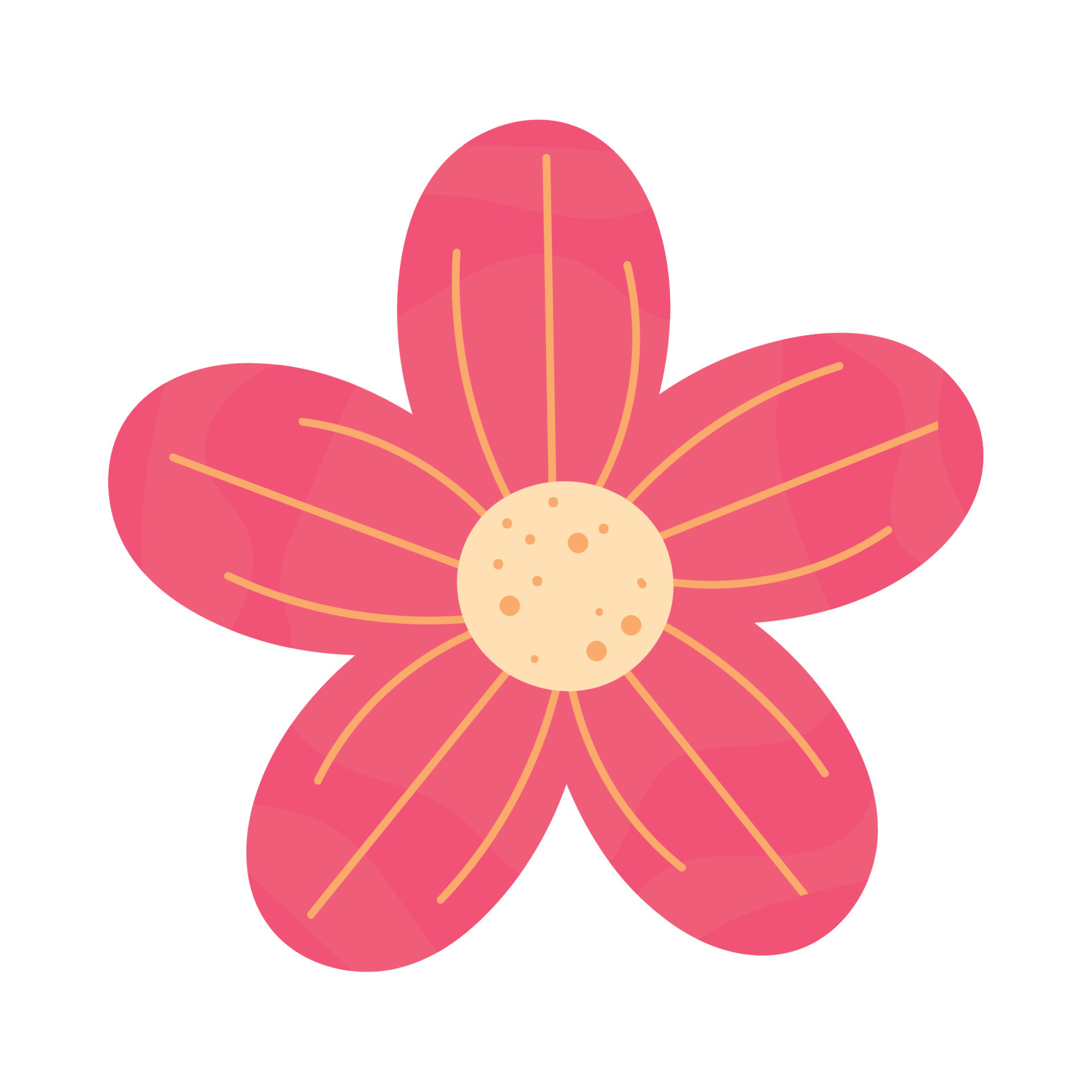 Flower picking
Game
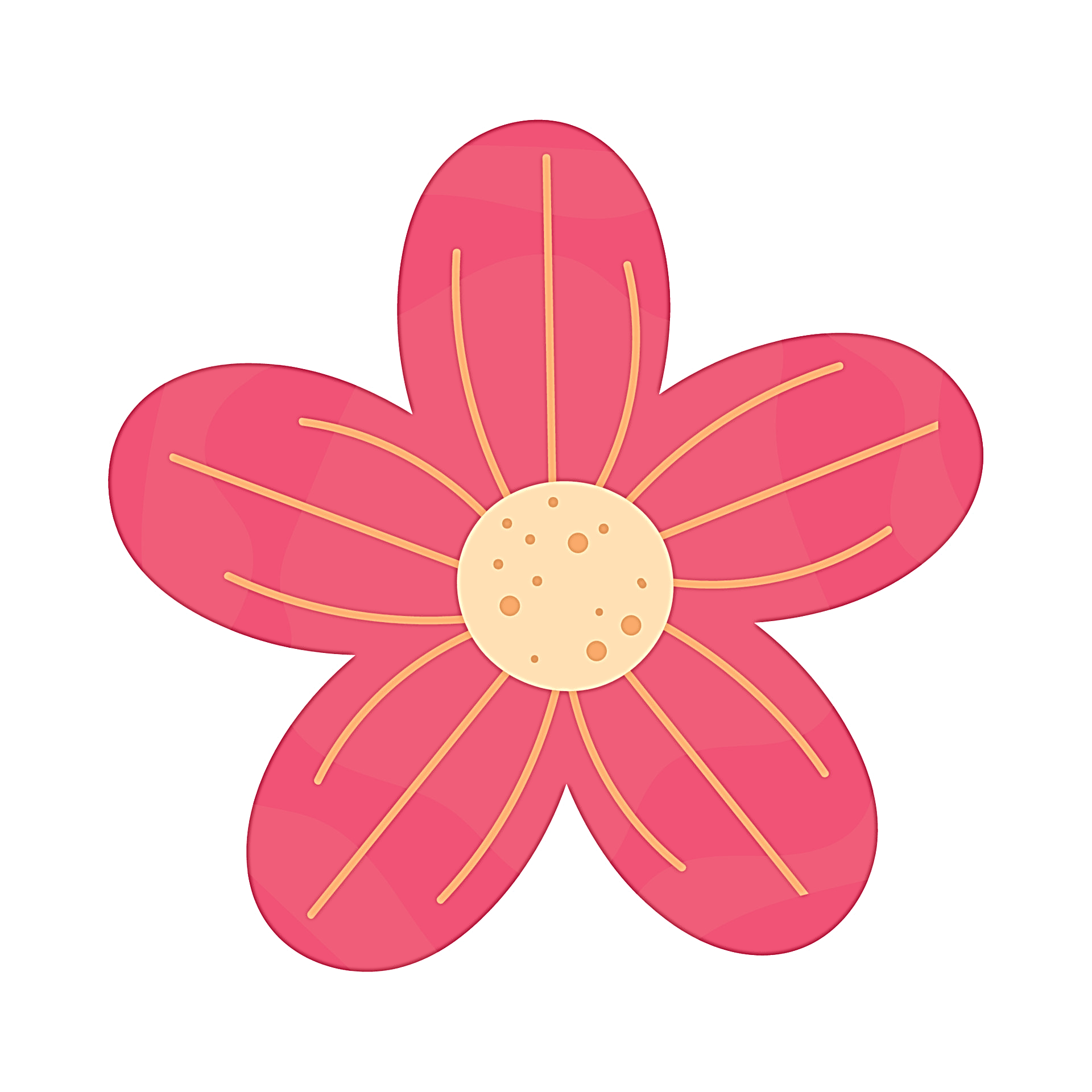 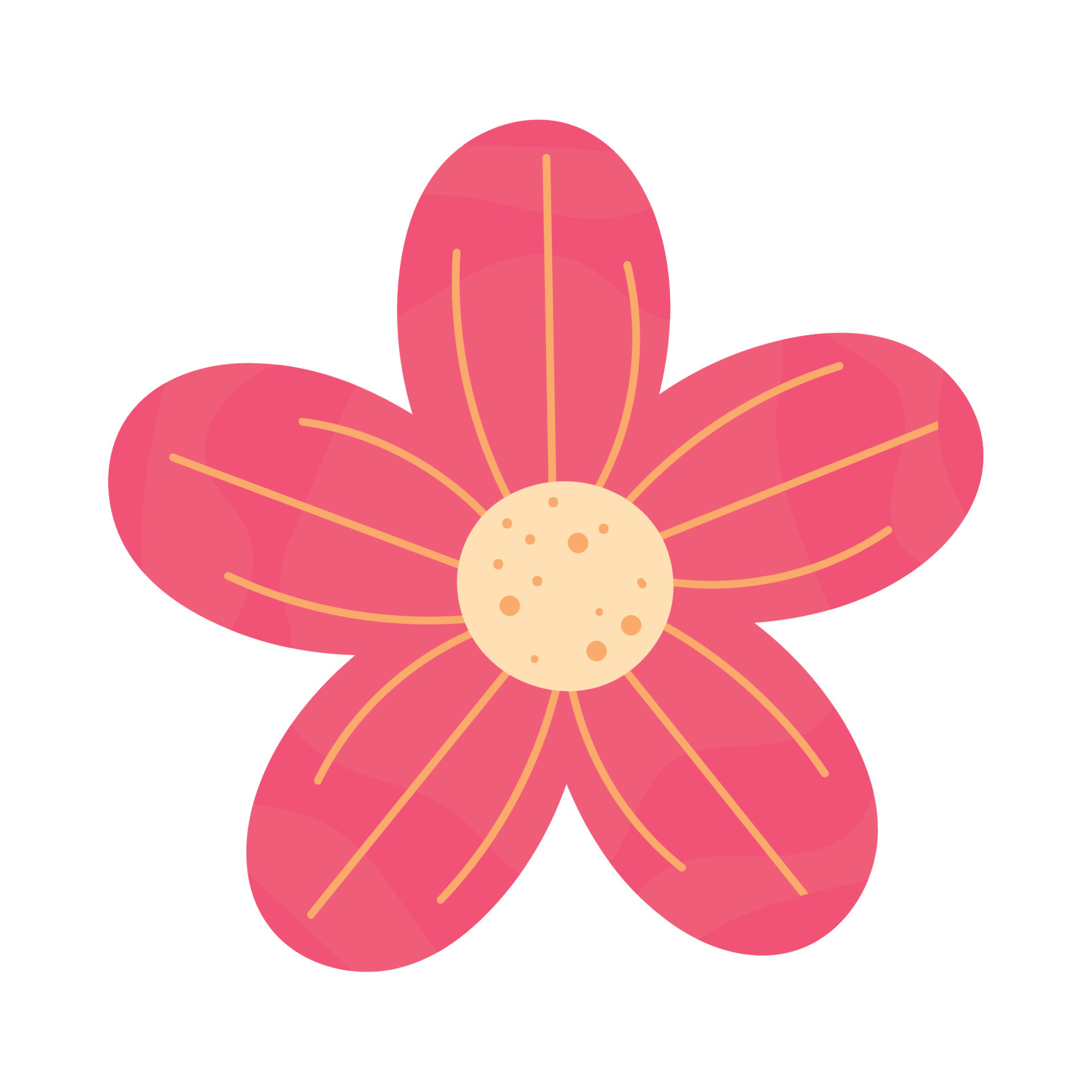 Team 1
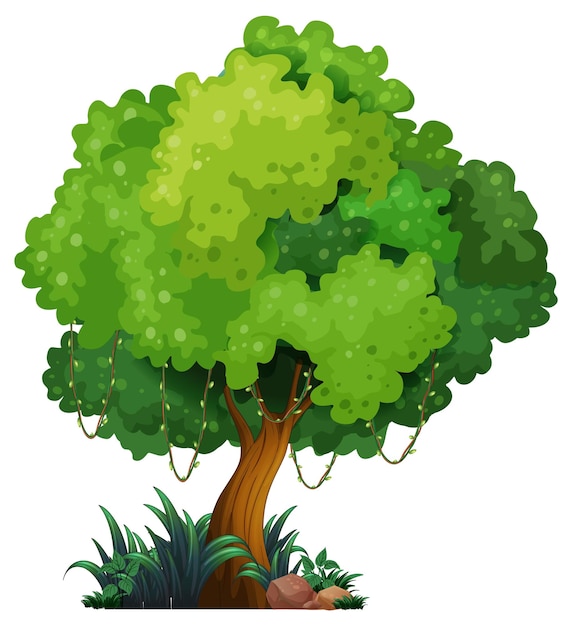 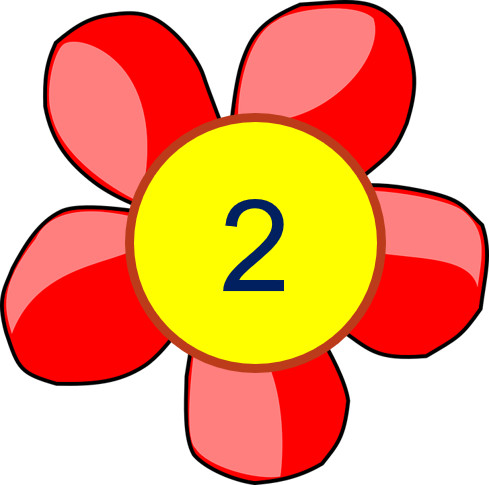 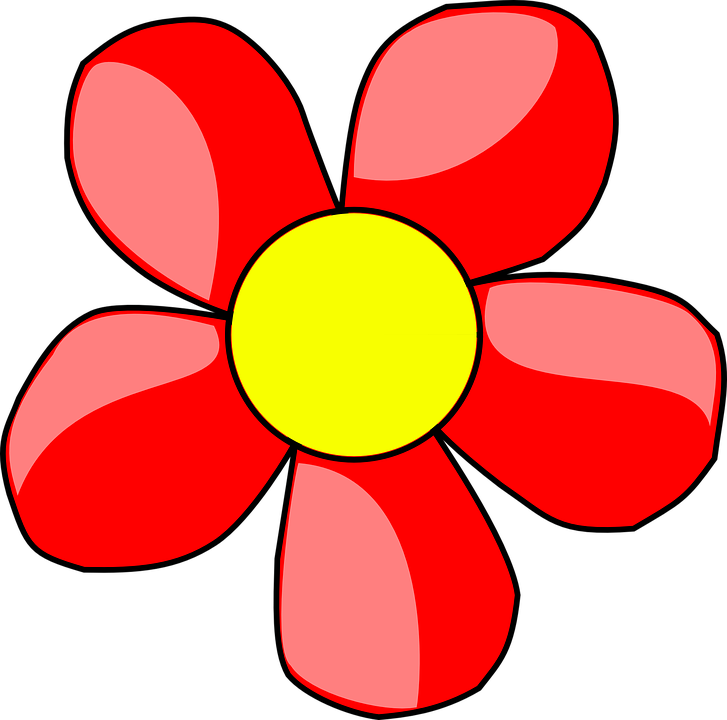 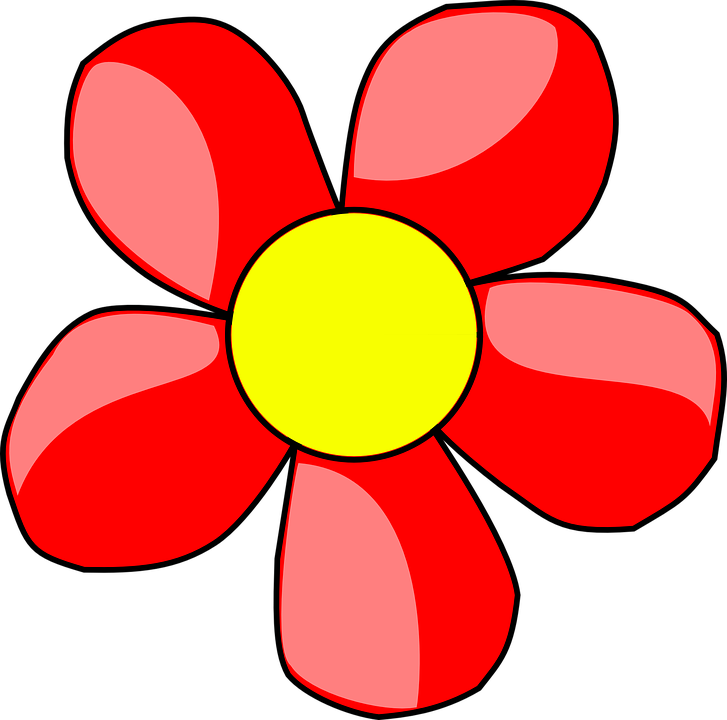 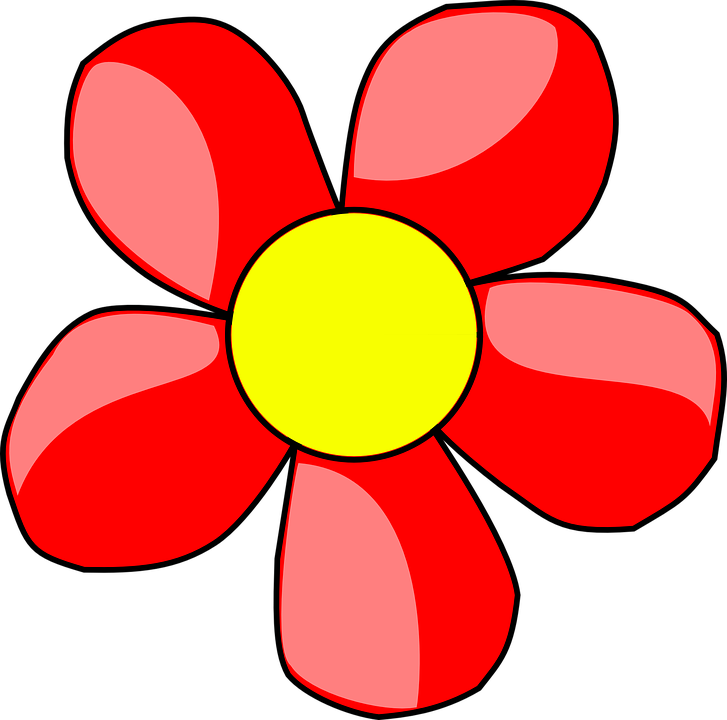 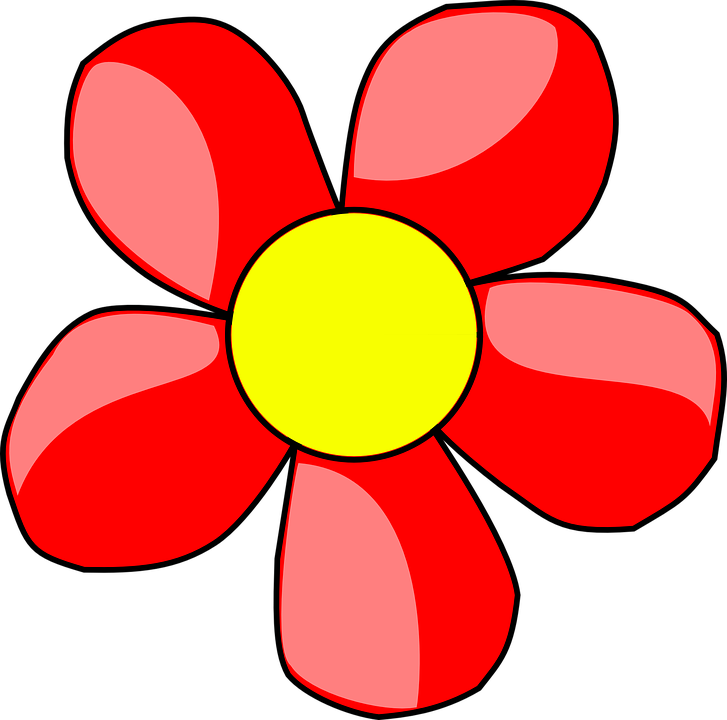 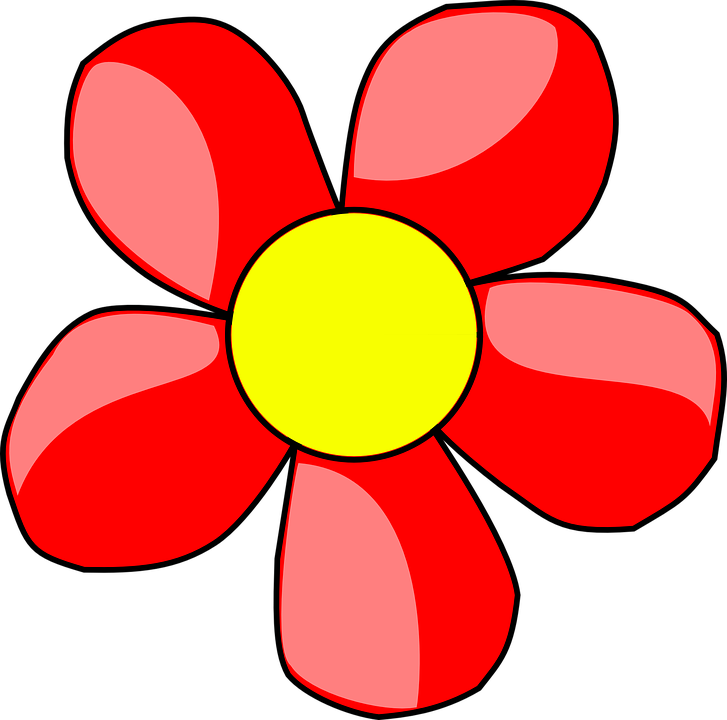 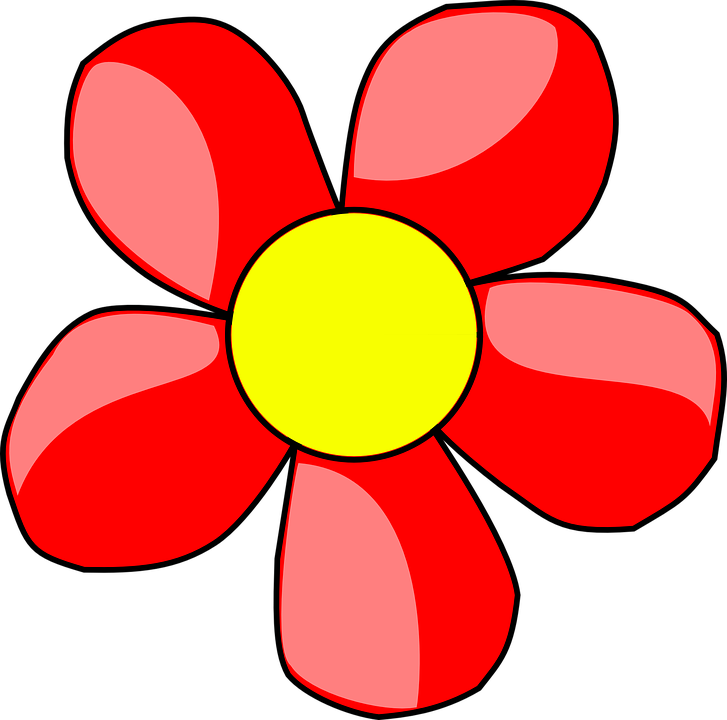 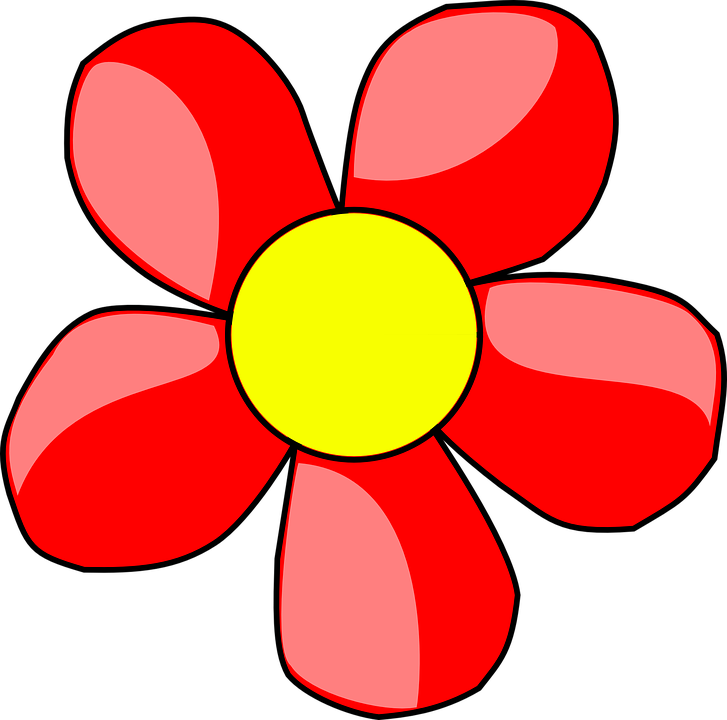 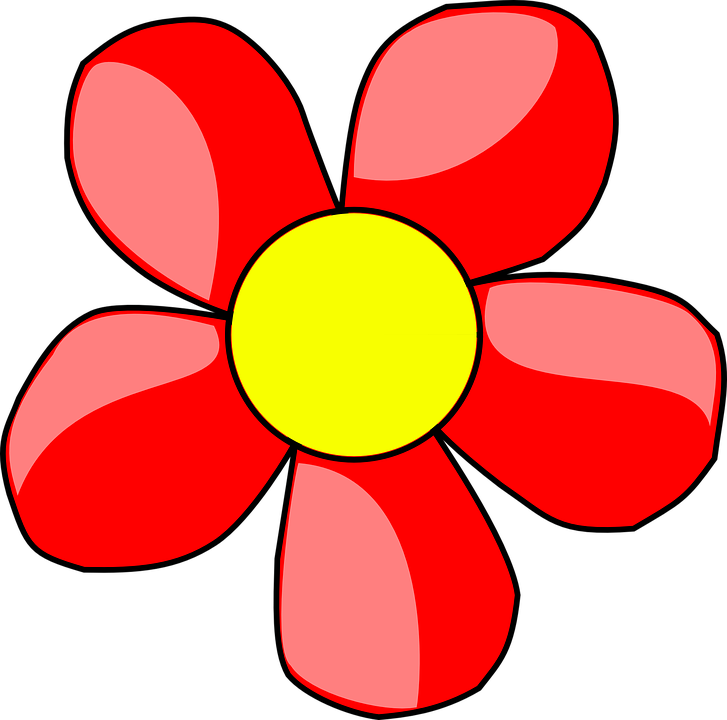 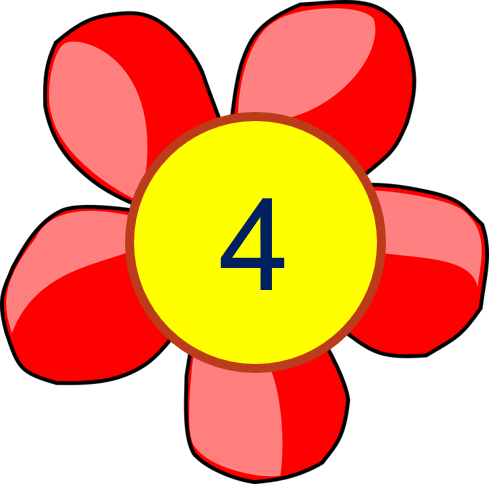 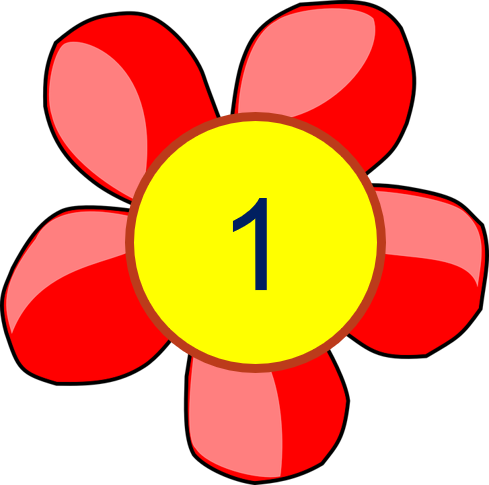 Team 2
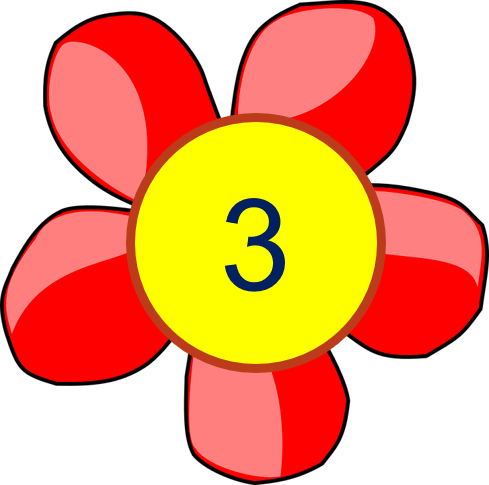 [Speaker Notes: Click lần 1 vào bông hoa để tới bức tranh tương ứng. Bông hoa được chọn sẽ biến mất.
Click vào tên đội để tính điểm. Mỗi lần click một bông hoa xuất hiện để tính điểm
Click vào mũi tên đến màn hình tuyên dương]
23
Did you_____?
____.
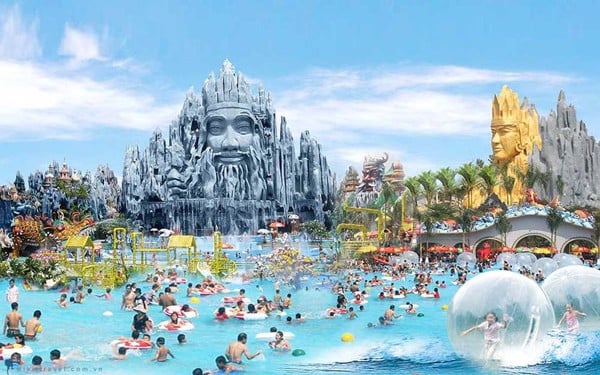 Back
[Speaker Notes: Click vào mũi tên để quay về]
24
Did you_____?
____.
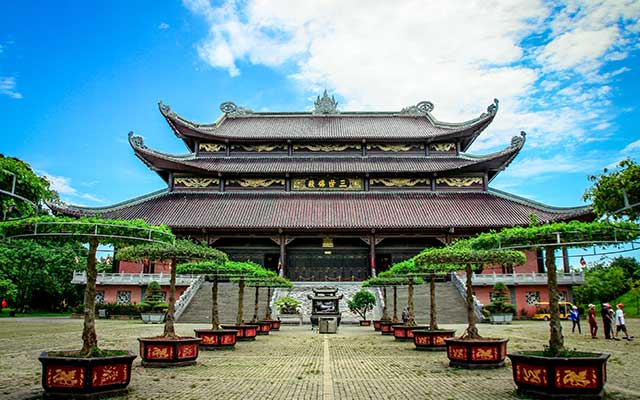 Back
[Speaker Notes: Click vào mũi tên để quay về]
25
Did you_____?
____.
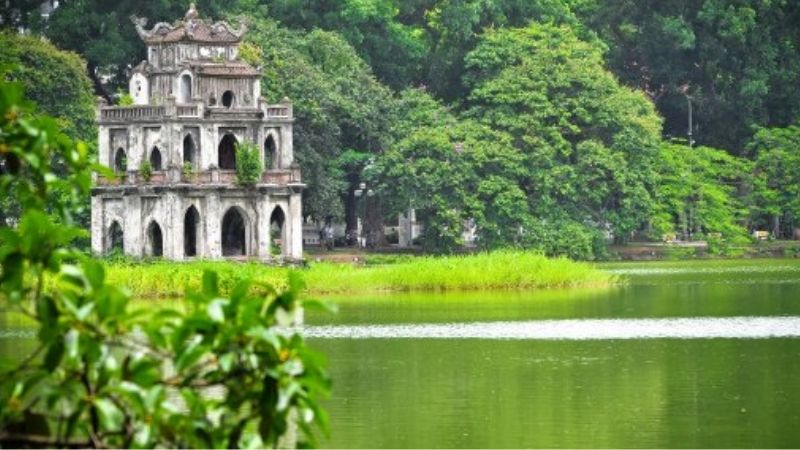 Back
[Speaker Notes: Click vào mũi tên để quay về]
26
Did you_____?
____.
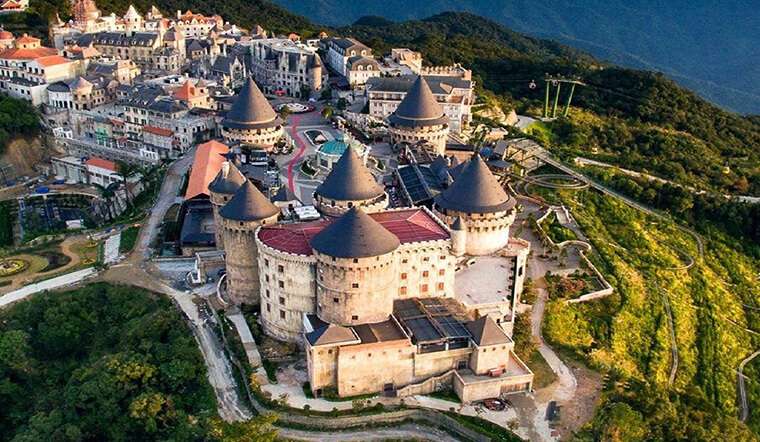 Back
[Speaker Notes: Click vào mũi tên để quay về]